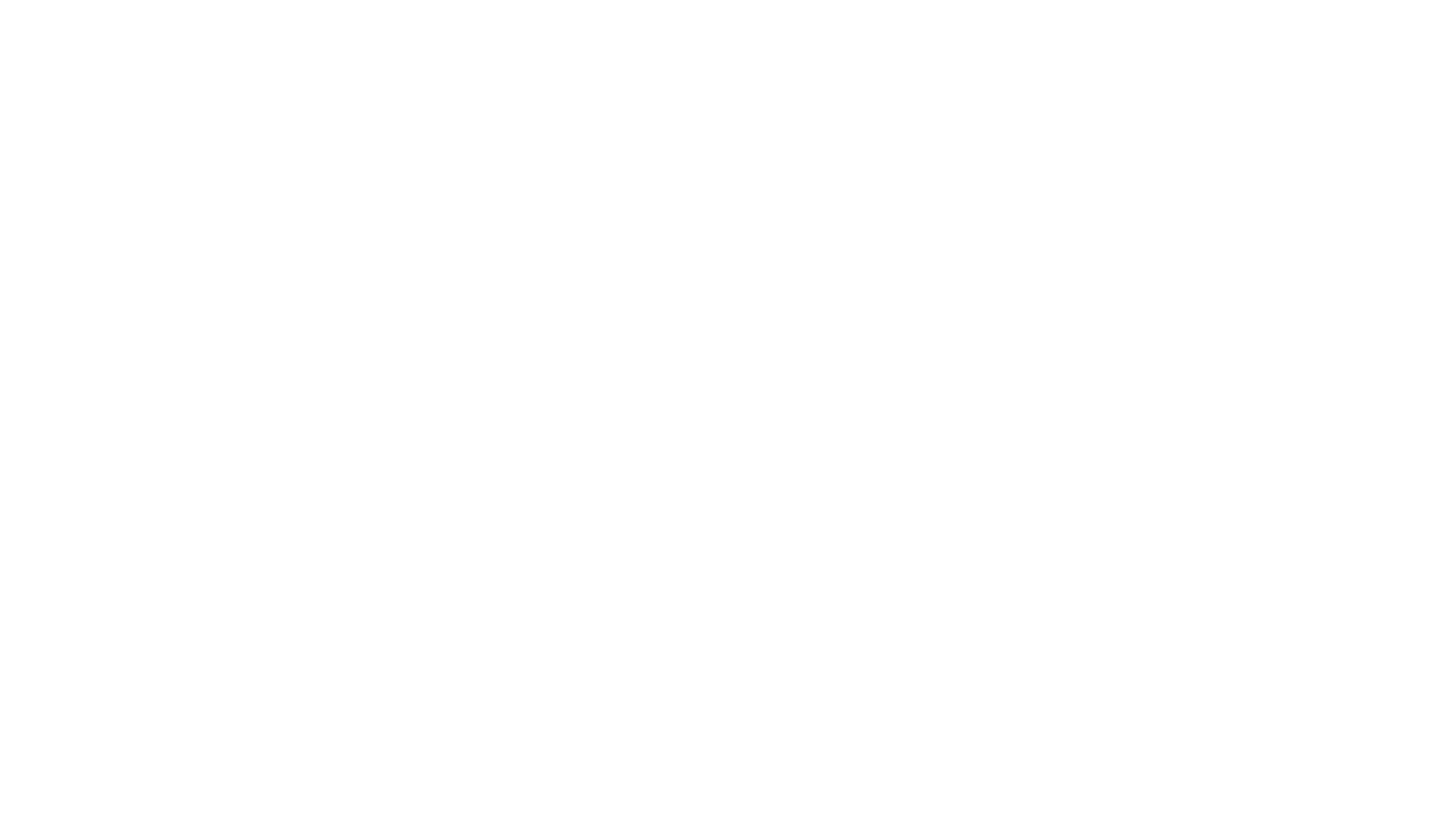 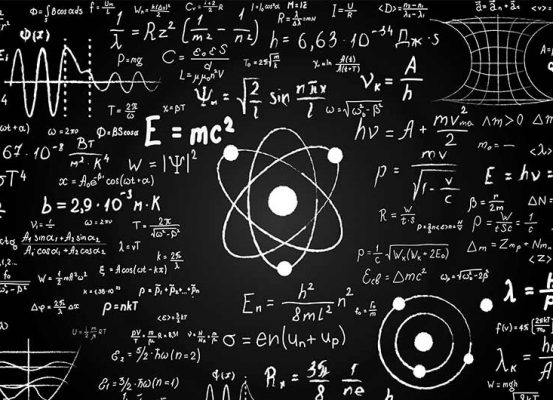 ODGOJNO – OBRAZOVNI ISHODI
Vrednovanje naučenoga
Vrednovanje kao učenje
Vrednovanje za učenje
Tri pristupa vrednovanju :
A) Znanje i vještine -vrednuje se učenikovo poznavanje, opisivanje i razumijevanje fizičkih koncepata te njihovo povezivanje i primjena u objašnjavanju fizičkih pojava, zakona i teorija.                                                               To uključuje logičko povezivanje i zaključivanje u tumačenju raznih reprezentacija poput dijagrama, grafičkih prikaza, jednadžbi, skica i slično, uzimajući u obzir značajke znanstvenog stila izražavanja kao što su racionalnost, konciznost i objektivnost.                                                                                                                      Ostvaruje se formativno ili sumativno, usmeno ili pisano.
Elementi vrednovanja u nastavi fizike
B) Konceptualni i numerički zadatci - vrednuje se učenikova sposobnost primjene fizičkih koncepata u rješavanju svih tipova zadataka. Vrednuje se i kreativnost u rješavanju te sposobnost kritičkog osvrta na rješenja. Također se prati i vrednuje učenikov napredak u strategiji rješavanja zadataka. 
     Ta strategija podrazumijeva korištenje određenih procedura i metakognicija u specifičnom fizičkom kontekstu,    čime se posredno vrednuje i usvojenost elementa pod A. 
      Ostvaruje se formativno ili sumativno, pisano ili usmeno. Pisani ispit treba sastavljati od ravnomjerno zastupljenih konceptualnih i numeričkih zadataka različite složenosti.
Elementi vrednovanja u nastavi fizike
C) Istraživanje fizičkih pojava - vrednuje se kontinuiranim praćenjem učenikove aktivnosti u istraživački usmjerenom učenju i poučavanju. Vrednovanje uključuje kontinuirano praćenje i pregledavanje učenikovih zapisa eksperimentalnog rada (npr. bilježnica, portfolija) te praćenje i bilježenje učenikovih postignuća.                                                  
Vrednuju se eksperimentalne vještine, obrada i prikaz podataka, donošenje zaključaka na temelju podataka, doprinos timskom radu pri izvođenju pokusa u skupinama, doprinos istraživanju i raspravi koji se provode frontalno, sustavnost i potpunost u opisu pokusa i zapisu vlastitih pretpostavka, opažanja i zaključaka, kreativnost u osmišljavanju novih pokusa te generiranju i testiranju hipoteza. 


Na temelju prikupljenih i dokumentiranih informacija i bilješki donosi se odluka o zaključnoj ocjeni na kraju nastavne godine.
Elementi vrednovanja u nastavi fizike
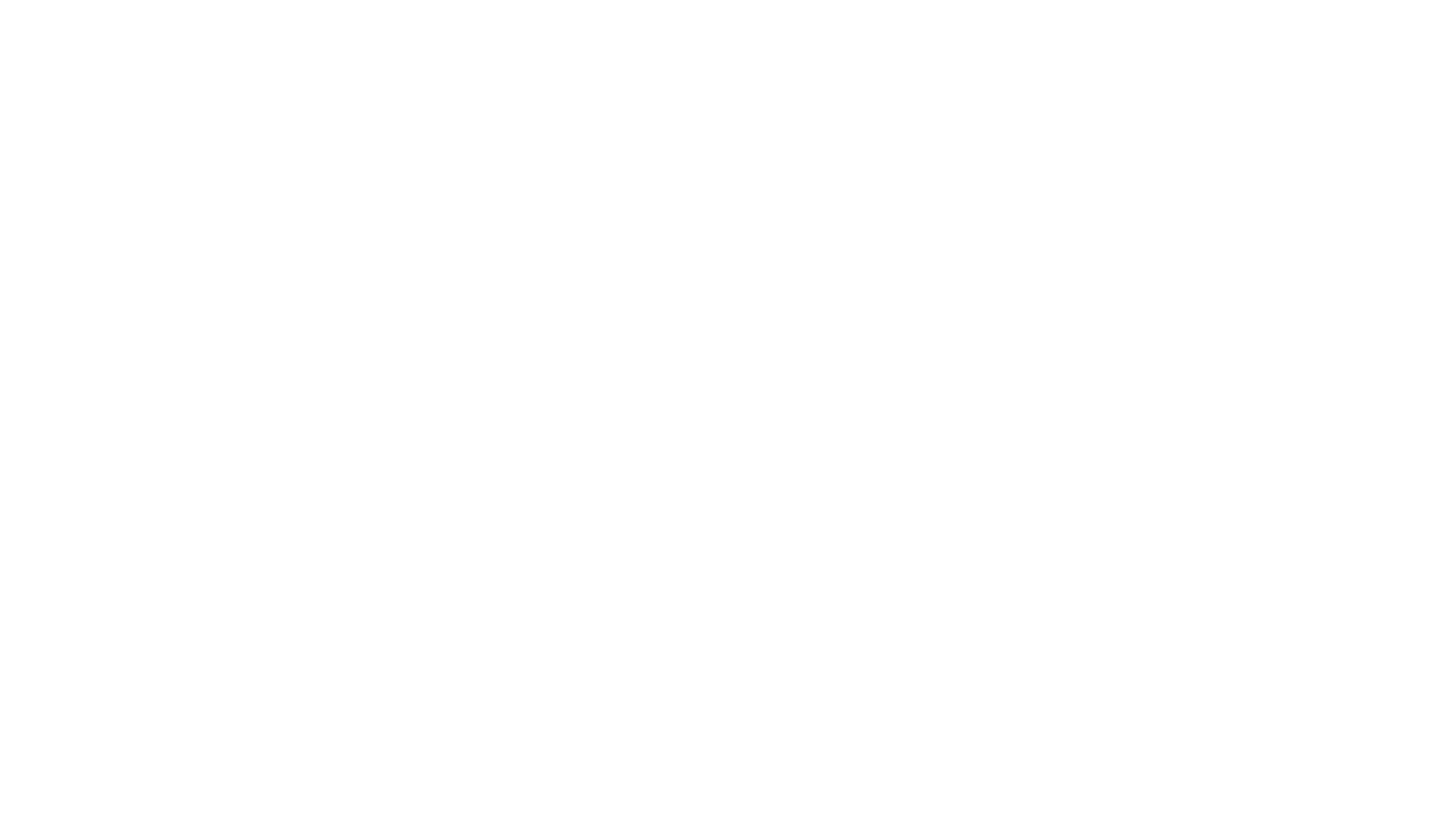 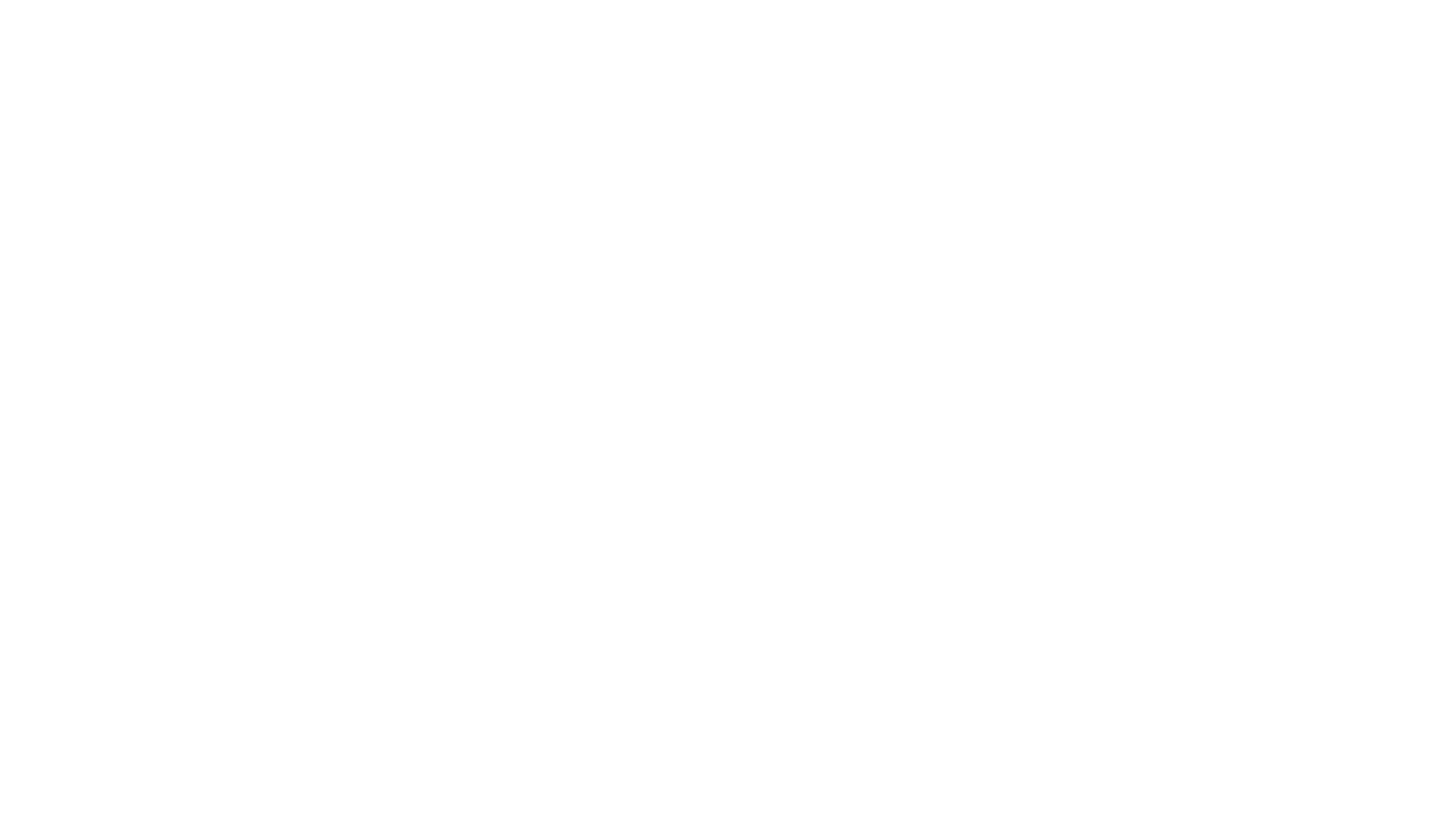 Primjer razrade ishoda i ostvarenosti ishoda „DOBAR”
Kako ostvariti odgojno-obrazovni ishod ?
Istraživanje fizičkih pojava ostvaruje se:
a) izvodeći (samostalno, u paru ili u skupini) tijekom učenja i poučavanja najmanje pet eksperimentalnih istraživanja, od kojih dva trebaju uključivati mjerenja 
b) sudjelujući tijekom učenja i poučavanja u istraživanjima s pomoću demonstracijskih pokusa i računalnih simulacija 
c) izvodeći (samostalno, u paru ili u skupini) izvan nastave  učenički projekt (izborno) – u dogovoru s učiteljem 
Potrebno je inzistirati na pravilnom navođenju izvora informacija.
PRAKTIČNI RAD
Prijedlozi učeničkih projekata:
Izrađuje pomičnu mjerku. 
Izrađuje dinamometar. 
Izrađuje vagu. 
Izrađuje areometar. 
Izrađuje crnu kutiju. 
Izrađuje vodeni sat. 
Izrađuje barometar. 
Izrađuje pop-pop čamac. 
Izrađuje balon na topli zrak. 
Izrađuje termometar.
PRIJEDLOZI UČENIČKIH EKSPERIMENTALNIH ISTRAŽIVANJA
Mjeri gustoću tijela.                                        Istražuje       snagu s pomoću elektromotora. 
Mjeri male mase tijela. 
                                    . Istražuje toplinsku vodljivost       Mjeri specifični toplinski kapacitet.        Mjeri površine pravilnih i nepravilnih ploha. 
Mjeri temperaturu smjese.                                               Mjeri male dimenzije (npr. debljinu lista papira). 
Mjeri volumen pluća.                 Istražuje toplinsko strujanje.                                            Istražuje toplinsko širenje 
                                                                       Istražuje elastičnu silu opruge. 
Istražuje trenje              Mjeri faktor trenja.                 Istražuje temperaturu tijela različitih boja
    Istražuje primjene poluge. 
                                     Istražuje težište ploče nepravilnog oblika.                       Istražuje toplinsko širenje zraka. 
Mjeri veličinu molekule. 
                                                                                                                              Istražuje tlak.
Istražuje tlak u vodi. 
Istražuje Brownovo gibanje. 
                                                                                                                                                                      
.